Enhanced Plasma Confinement in Tokamaks with Focus on the Turbulence-Flow InteractionProgress towards a dissertation thesis
Ondřej Grover
 Faculty of Nuclear Sciences and Physical Engineering, CTU in PragueTraining workplace: Institute of Plasma Physics of the Czech Academy of SciencesSupervisor: Ing. Martin Hron, Ph.D.
‹#›
Outline
Summary of activities in the past year
L-H transition vs. X-point position in COMPASS
Causality and statistics: how to deal with spurious correlations
‹#›/8
Summary of activities in 2019
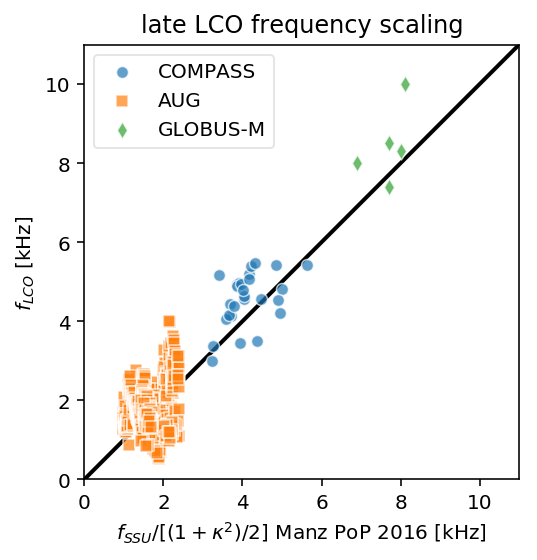 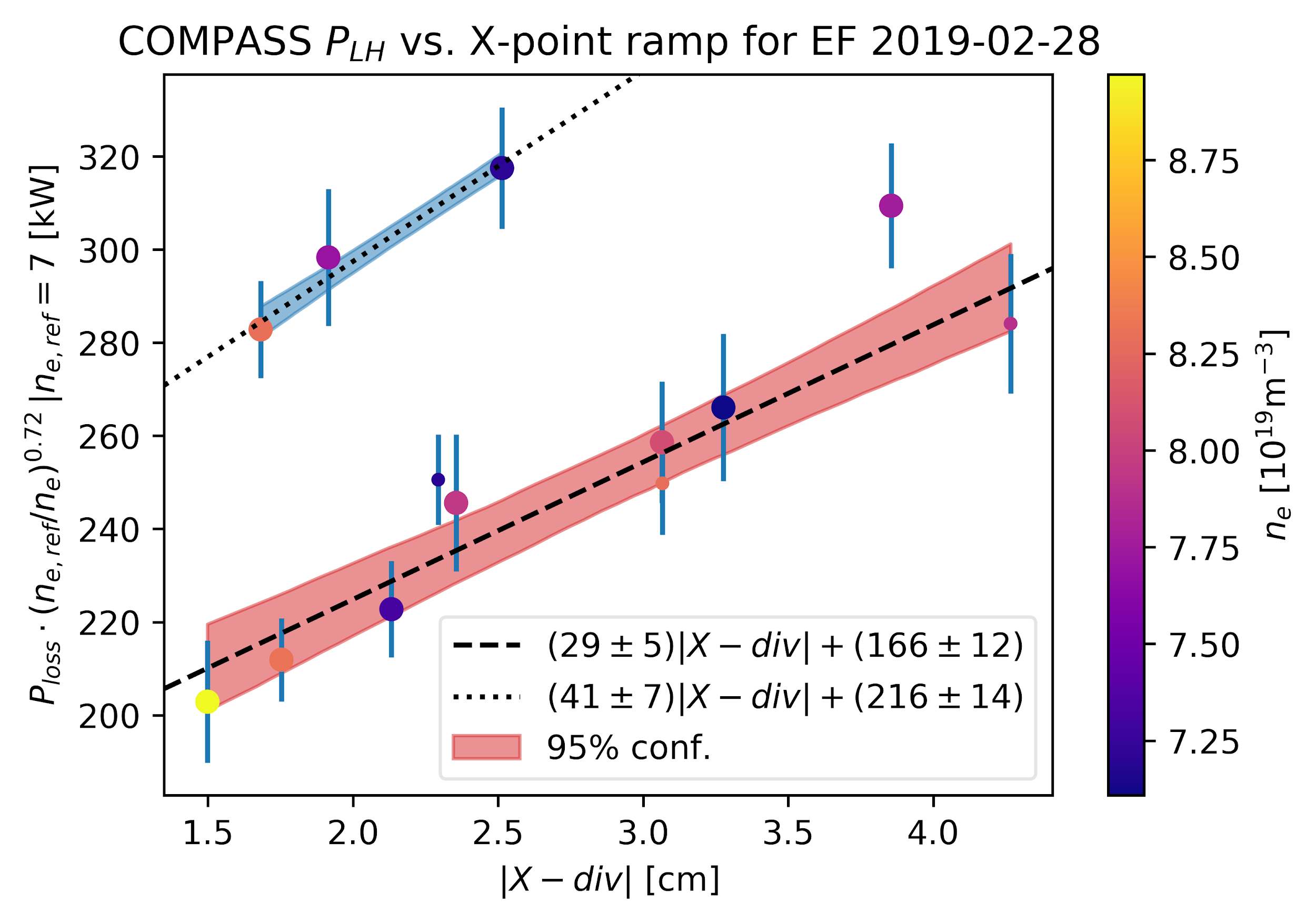 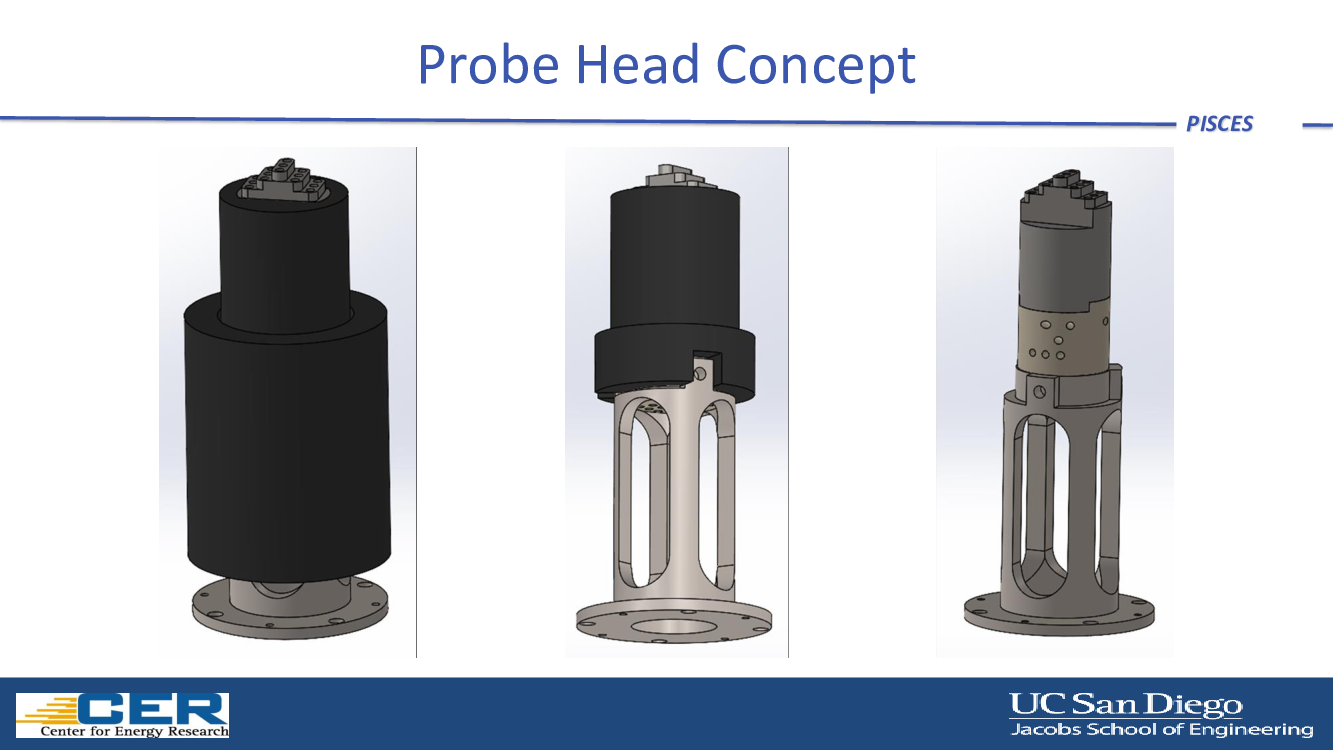 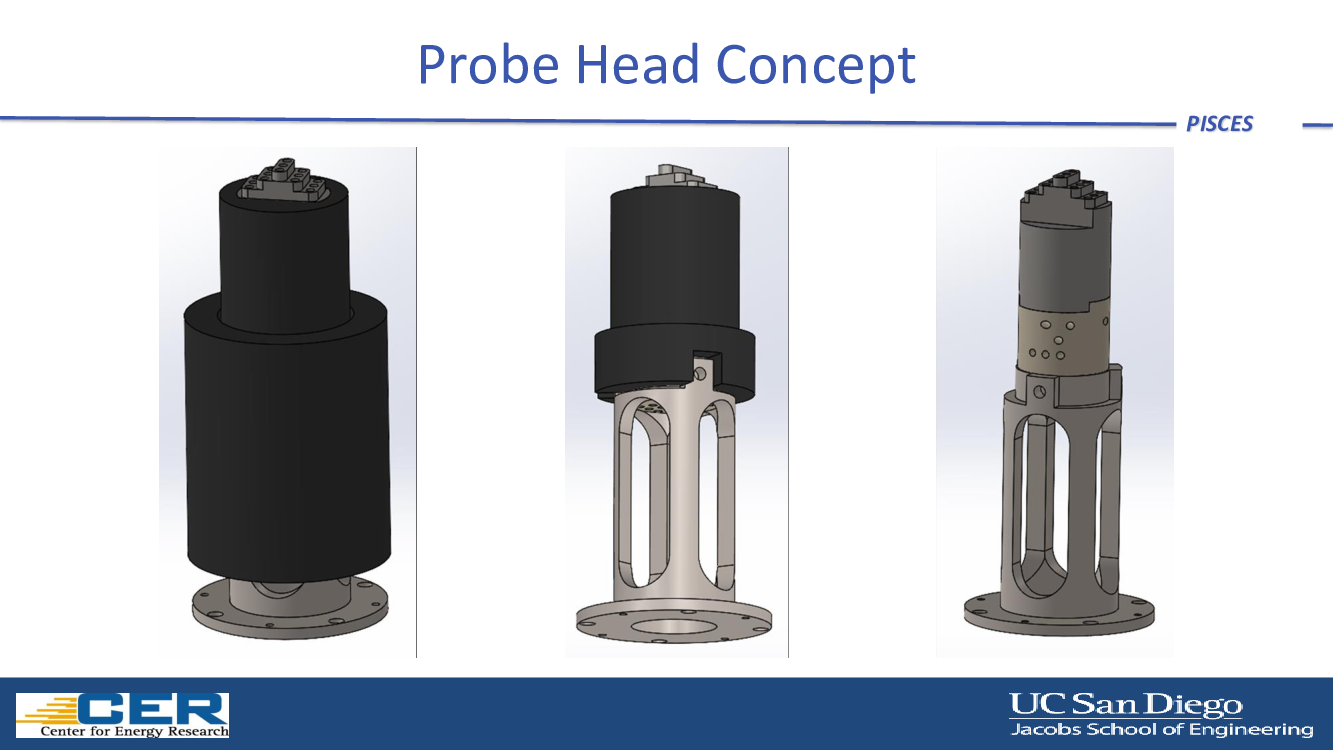 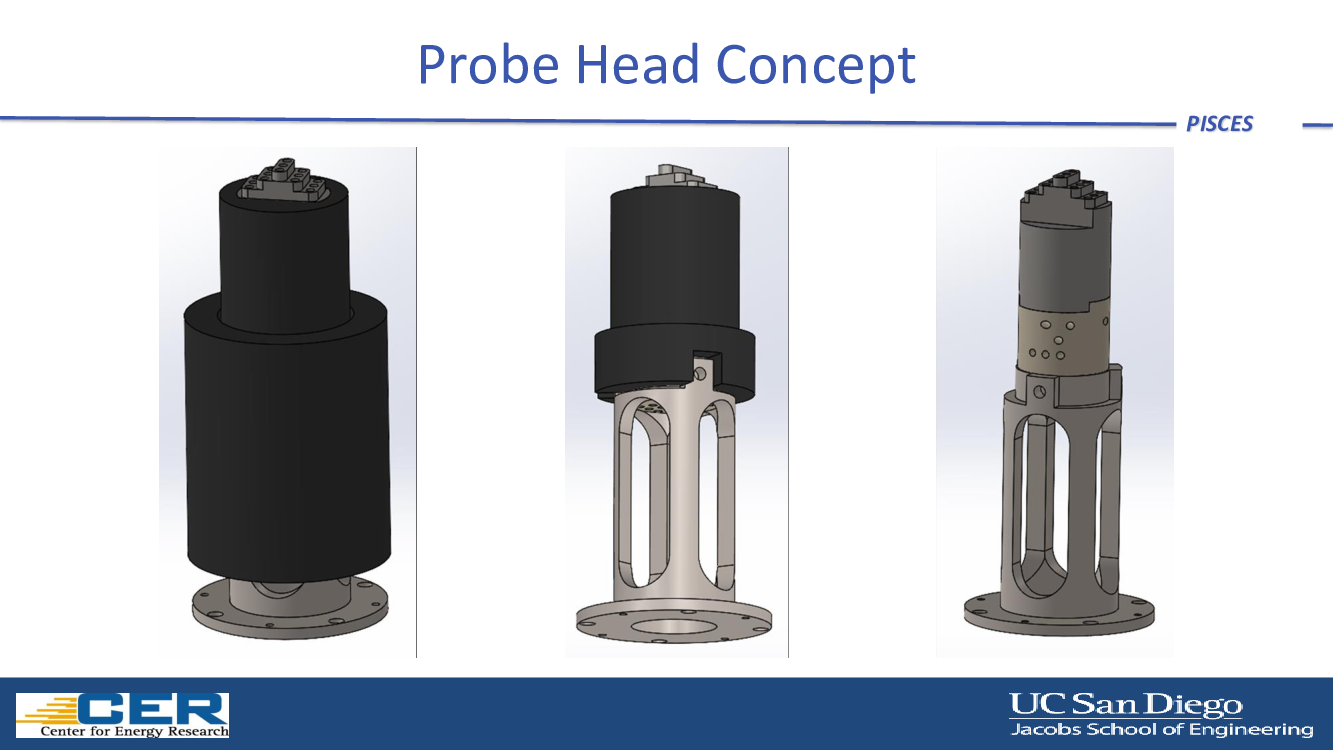 Collaboration with UCSD on potential vorticy probe design, supporting HESEL (DTU) turbulent simulations
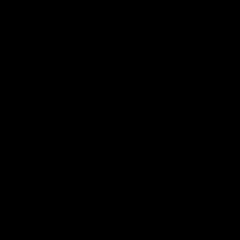 L-H on COMPASS

Participation in I-mode (seeding, threshold scaling), QH-mode studies at ASDEX Upgrade in the scope of MST1
Finalized and defended the study towards a dissertation thesis (rozprava) => 2 years left for dissertation thesis
Impact of error fields and X-point position on the L-H transition (GAČR)
Extension of Limit Cycle Oscillation frequency scaling theory with P. Manz
‹#›/8
Causality and correlation
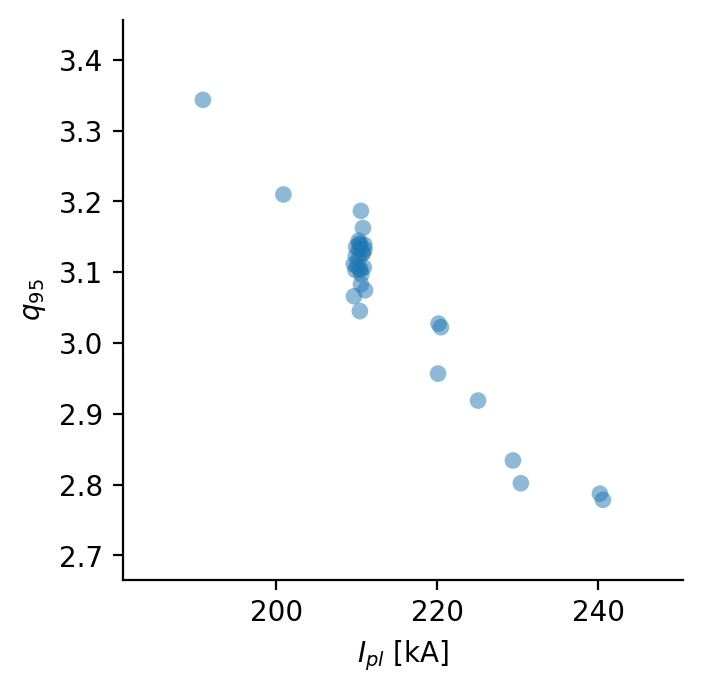 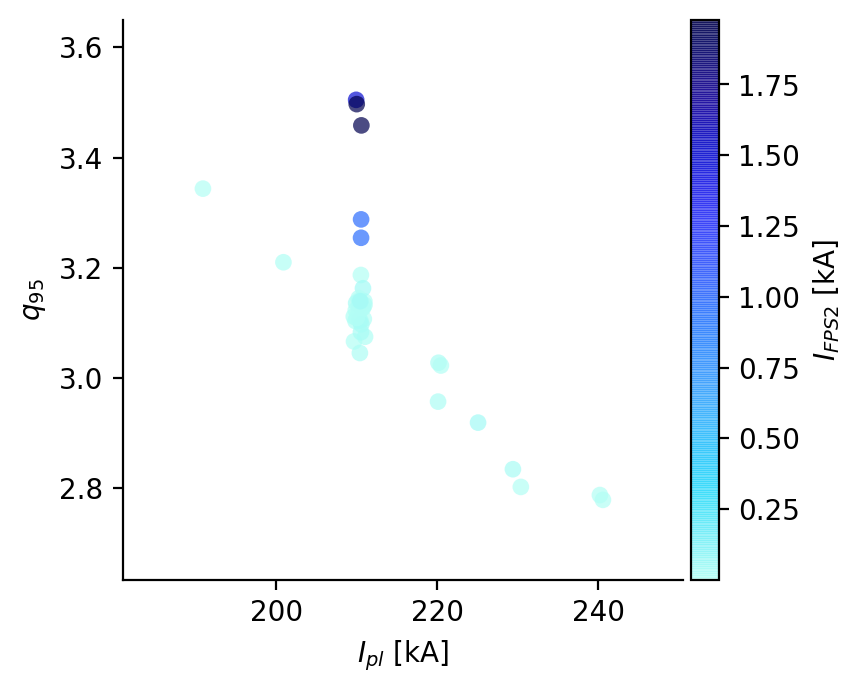 q95
Ipl
IFPS2
Intervention by other means
Ipl and q95 correlated (stat. dependent), but that does not imply causation
Ipl and q95 not correlated (independent), because of intervention on q95=> effect does not change its cause
Causality observed as asymmetry in interventional distributions
Graphical (easy to use) models encode conditional (in)dependencies -> causal structure
Intervention: delete arrows from parents
do-calculus : obtaining intervention-like distribution from observational data
‹#›/8
PLH(|div-X|) confounded by  q95
shaping
Z0
Ipl
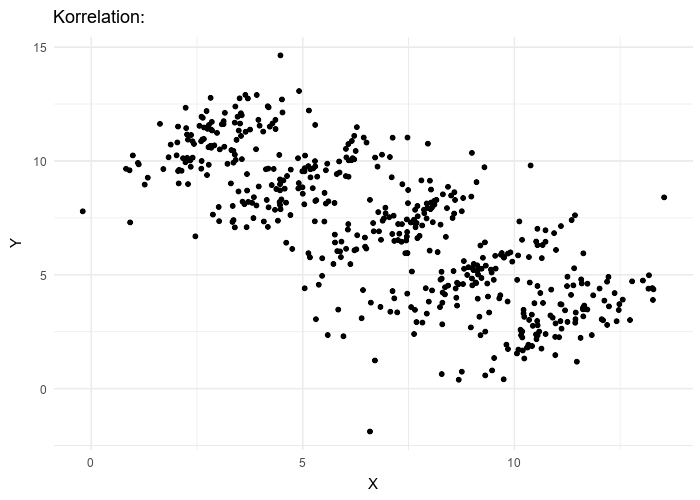 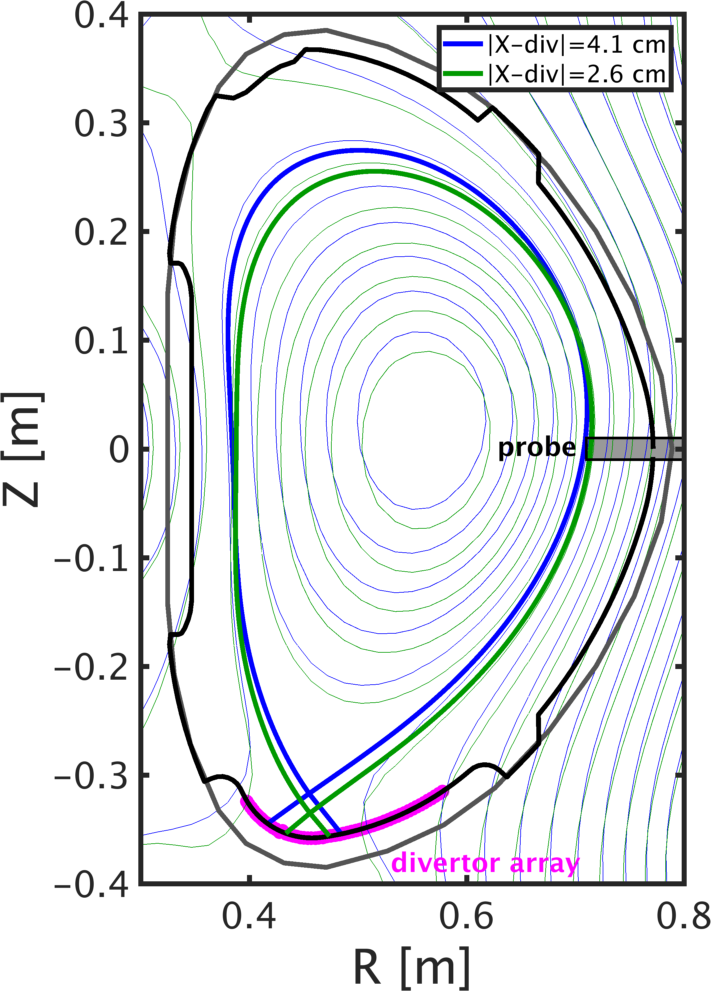 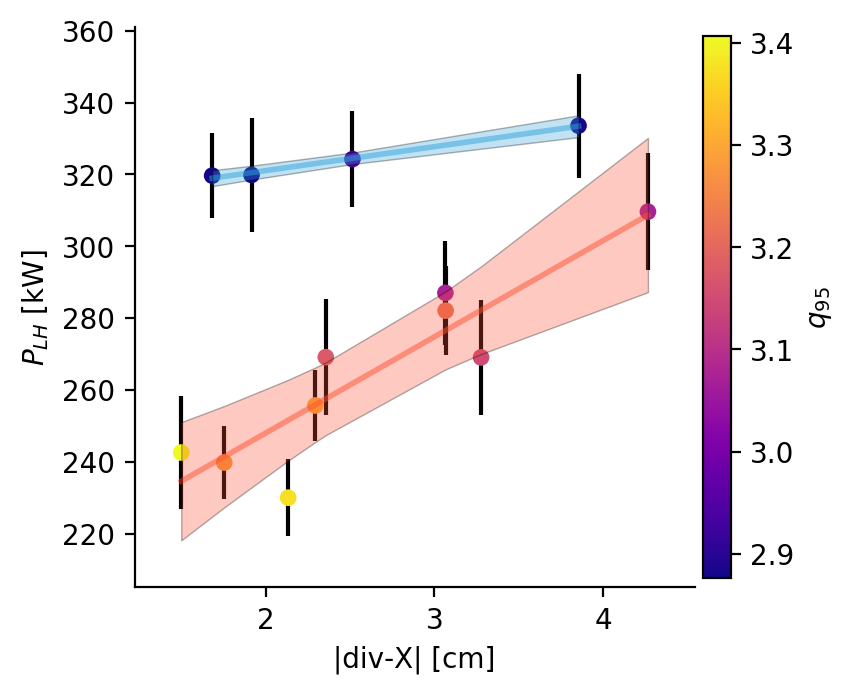 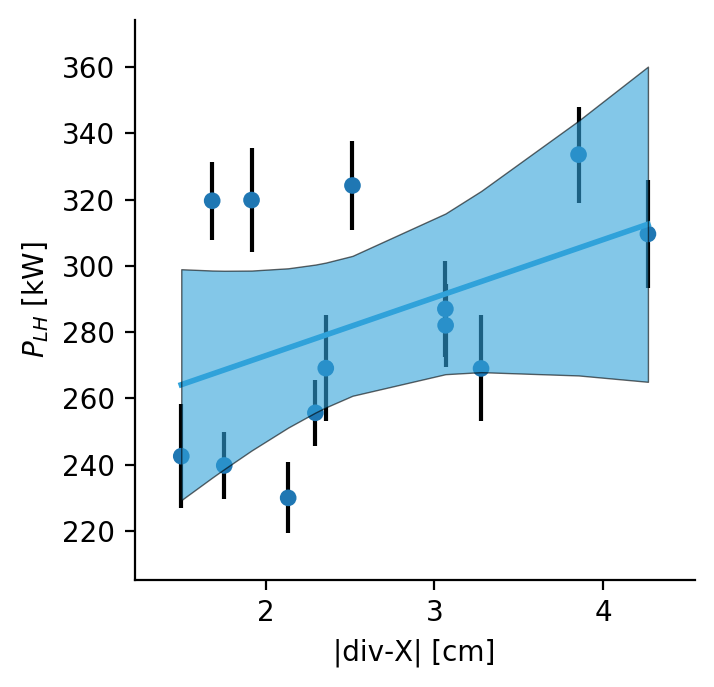 q95~3
equilibrium
conditioningor sub-groupsor including in regressionblocks the back-door path=> intervention-like distribution
|div-X|
q95
q95>3
Back-door path
Edge plasma parameters
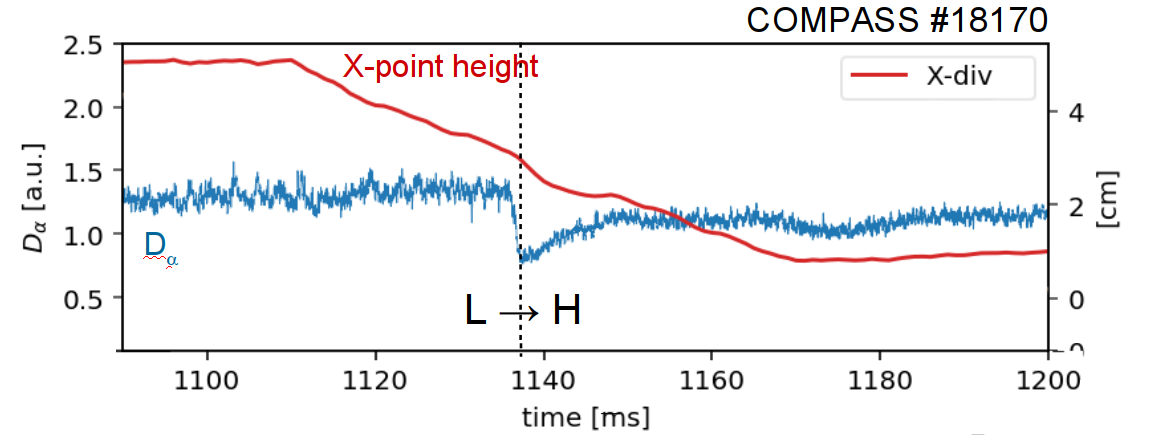 PLH
Simpson’s paradox (Wikipedia): conditioning can de-confound dependencies
‹#›/8
Conditioning on a collideropens up a confounding path
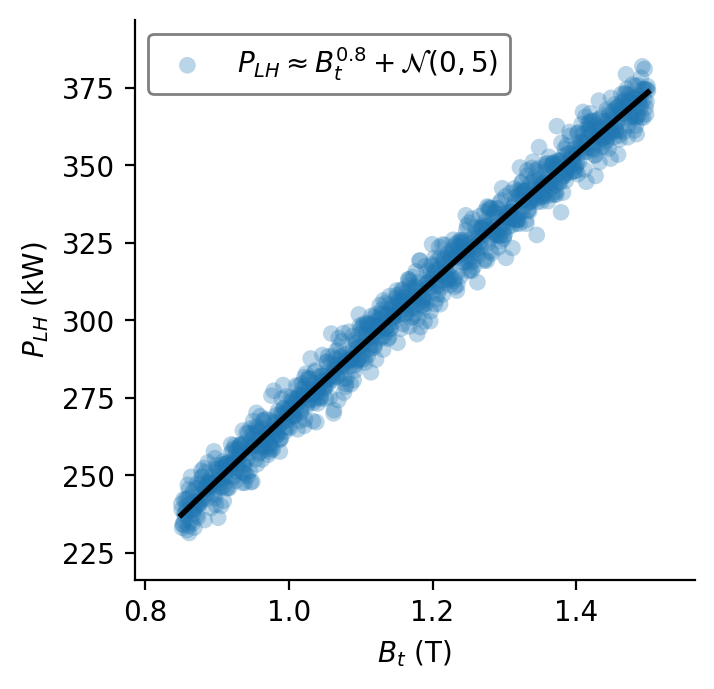 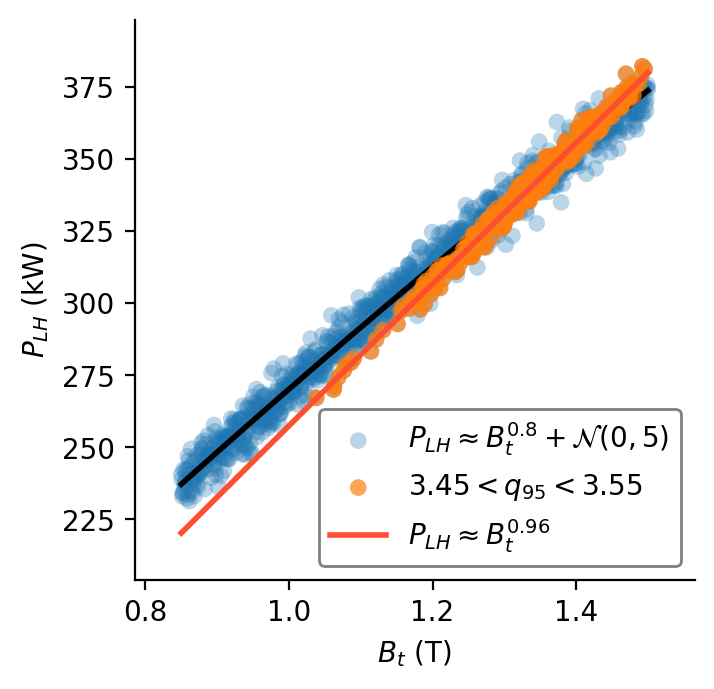 Bt
x (Bt/1.15 T)0.8 x 270 kW [Martin JNM 2008]
PLH
uninformed conditioning can create confoundingand result in biased results
Reference:Bt=1.15 TIpl=200 kA
q95 = 3.3PLH=270 kW
x 200 kA / 270 kW
Ipl
q95
q95 is a collider: blocks Bt -> Ip -> PLH
q95=Bt / (Ipl / 200 kA) x 3.3
Conditioning q95 ~3.5 <- sub-selection, exp. design (stability, ref. scenario), regression
‹#›/8
Elimination of ne dependence by counterfactual assignments
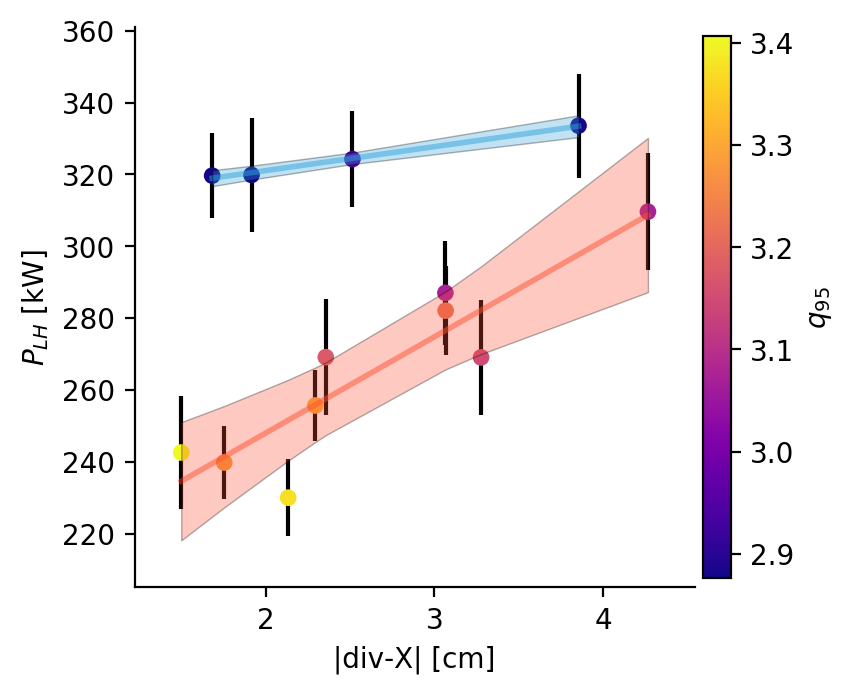 shaping
Z0
Ipl
Counterfactual: If measured PLH = Y  given ne, Ipl,Z0  then knowing the mechanism ne-> PLH   given ne=7, Ipl,Z0   : PLHne=7 =Y x (7/ne)0.72
equilibrium
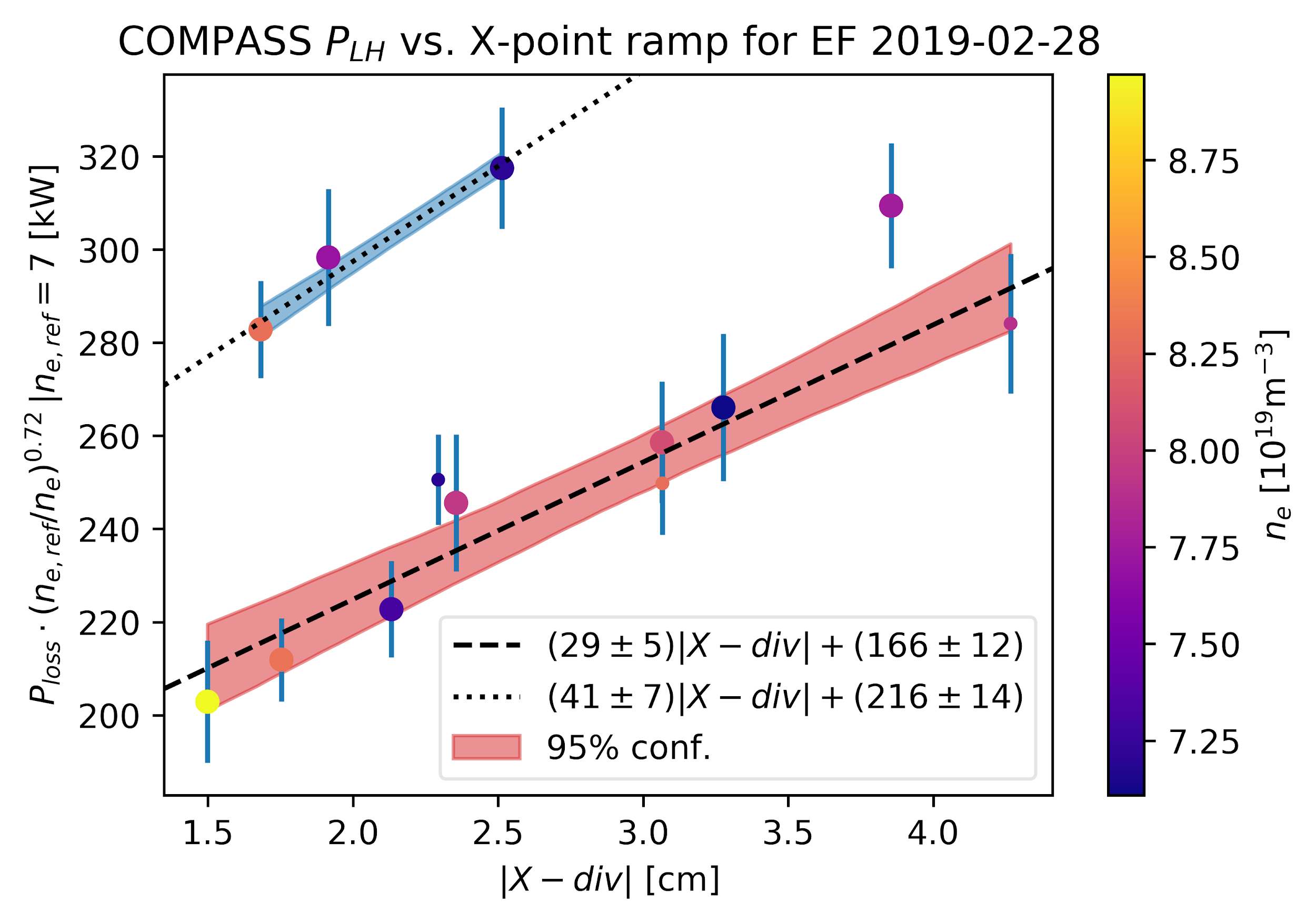 |div-X|
q95
Reduced scatter in PLH due to ne variation=> elimination of direct effect
Extra scatter due to ne variation
Edge plasma parameters
ne
PLH
∝ne0.72[Martin JNM 2008]
‹#›/8
Summary and Outlook
Estimating causal effects without manipulation/intervention possible with do-calculus
Good introductory book: J.Pearl, D. Mackenzie: The Book of Why (2018)
Introductory lecture in the Epilogue of J. Pearl: Causality (2009)
Draw your graphs before you draw any conclusions (and before you make experiments)

Priority for coming year: finalize and publish ongoing work (LCO scaling, vorticity, L-H studies) -> dissertation
‹#›/8
Backup slides
‹#›
Impact of error fields and X-point position on the L-H transition
H-mode (high confinement) regime: baseline ITER scenario
Contribution to GAČR team effort at COMPASS 
Preparation and participation in experimental campaigns
Data analysis and data mining
Robust trend of PLH on the X-point heightabove the divertor identified, linked to divertor Er
Possibly high impact on ITER vertical target divertor design
To result in a (co-authored) publication in Nuclear Fusion
Impact HFS error fields on H-mode access and PLHpossible to compensate with sufficient rotation
Mock-up experiments of misalignment of ITER centralsolenoid => high impact for ITER operation
Nuclear Fusion Letter (co-authored) in preparation
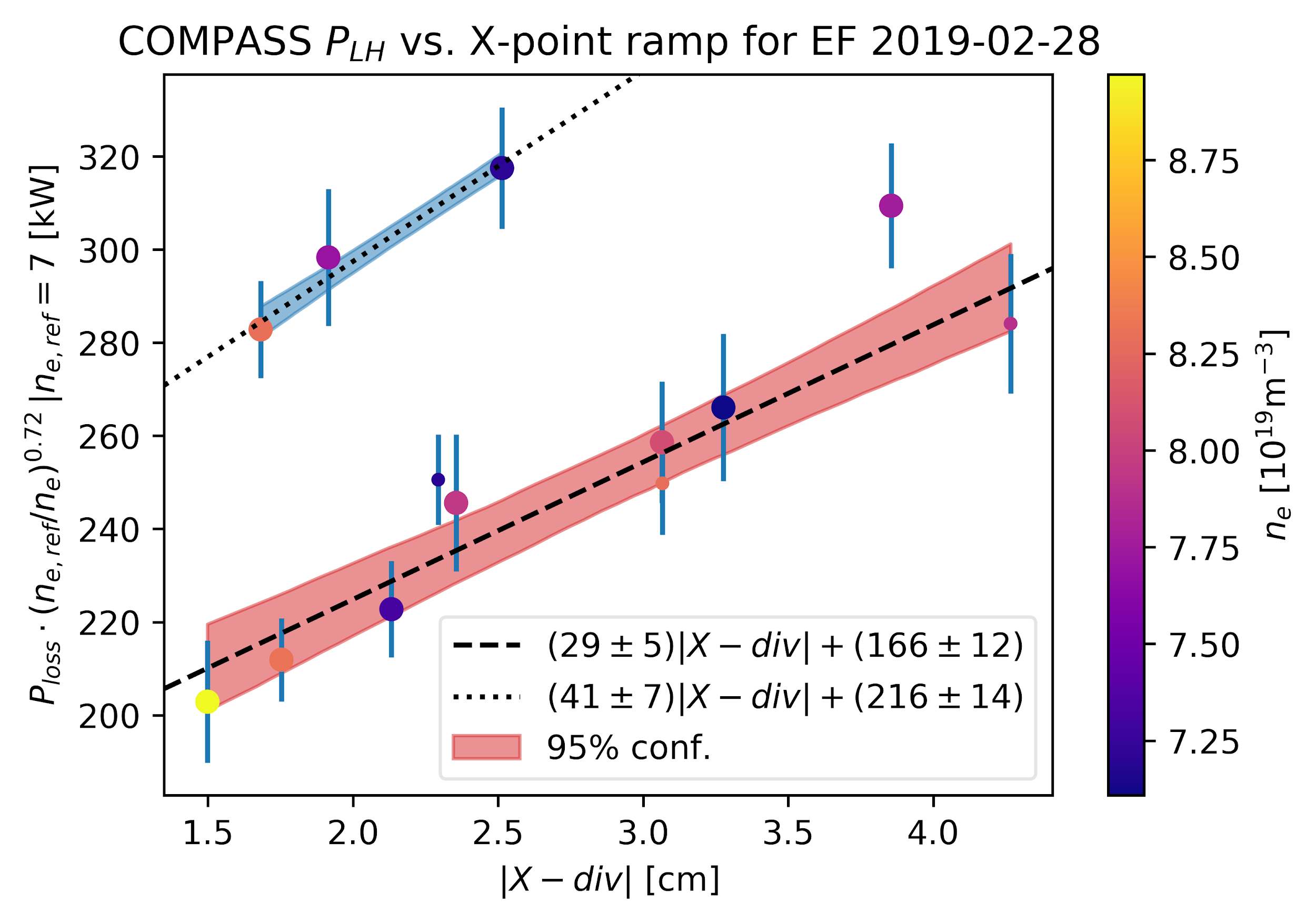 q95~ 3
Presented at the EFTSOMP workshop 2019, Padova, Italy
‹#›
Limit cycle oscillation observations at COMPASS
L-H transition into H-mode (high confinement) can be gradual: 





Predator-prey model [Kim, Diamond PRL 90 185006 (2003)] of turbulence-zonal flows (ZF) interaction  => limit cycle oscillations (LCO)
Observations in COMPASS point to a different mechanism
 Published in [O. Grover et al Nucl. Fusion 58 112010 (2018)]
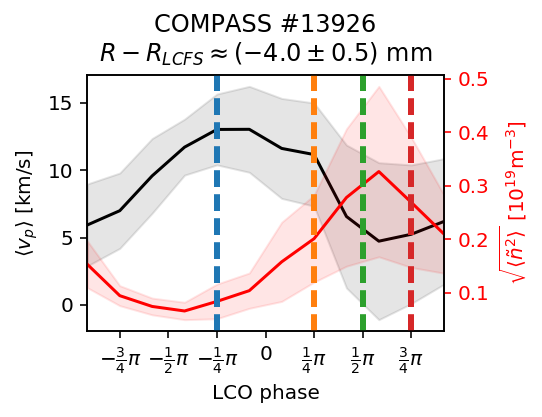 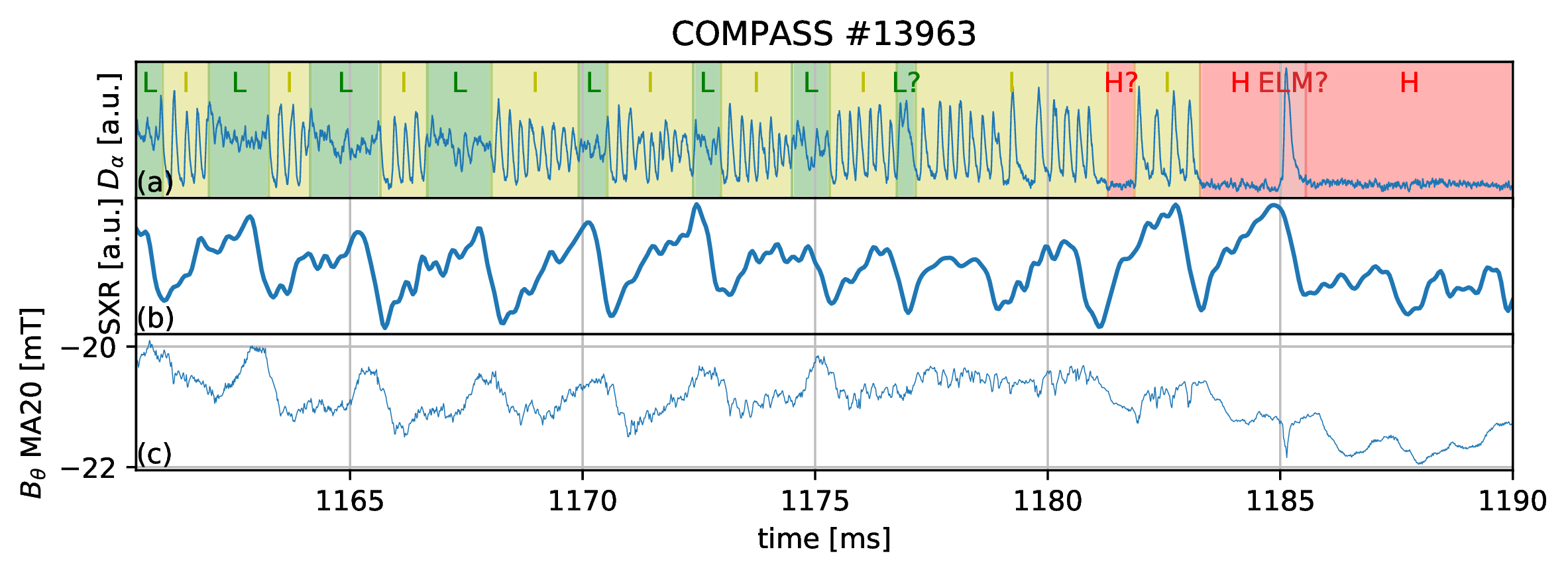 Velocity max. precedes turbulence intensity peak by almost ~ -π,   - but ZF LCO would have π/2
=> points to pressure-driven balooning transport
‹#›
Multi-machine scaling of balooning LCO
Initial theory of balooning LCO frequency [1] : 
Collaboration with P. Manz on
extending theory to elongated plasmas, magnetic flutter for 1/√β scaling
comparison with multiple tokamaks => confirms 1/R scaling
Expected to be published in PRL or Nuclear Fusion (first author)
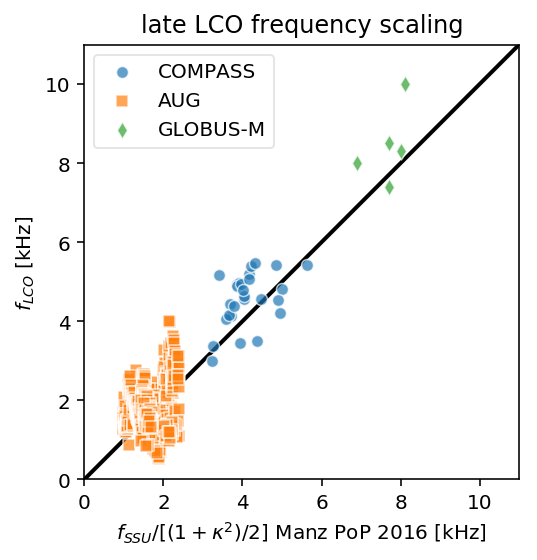 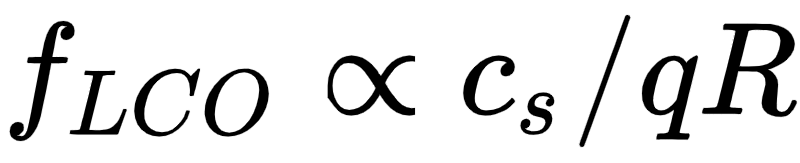 [1] P. Manz et al Physics of Plasmas 23 052302 (2016)
‹#›
Turbulent moments profiles and comparison with HESEL
Motivated by LCO study: assessment of zonal flow drive and presence
Reynolds stress (RS) force 
Bootstrapped kernel regression for self-consistent averaging 
confidence bounds for assessment of ZF presence and drive
commendment by the Itoh prize for [O. Grover et al EPS 2018]
Comparison of RS measurements with Langmuir and ball-pen probe => assessment of Te fluctuations influence
Proof-of-principle Te influence correction discovered, partly confirmed in HESEL simulations [O. Grover et al EPS 2019]
Collaboration with UCSD (prof. G. Tynan) on potential vorticity mixing measurements
new probe head being designed
supporting HESEL simulations in progress
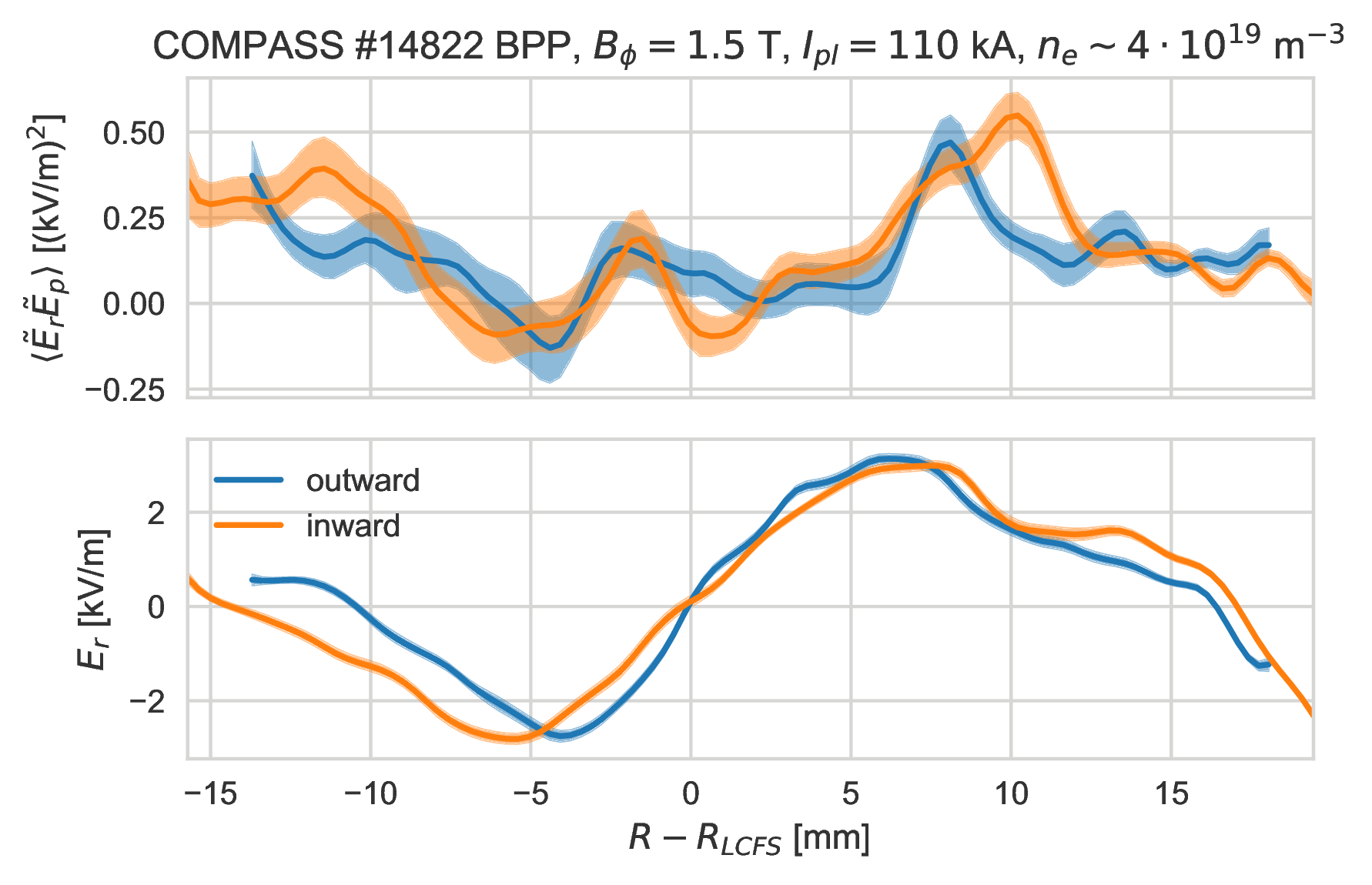 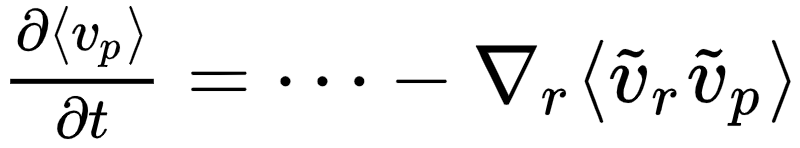 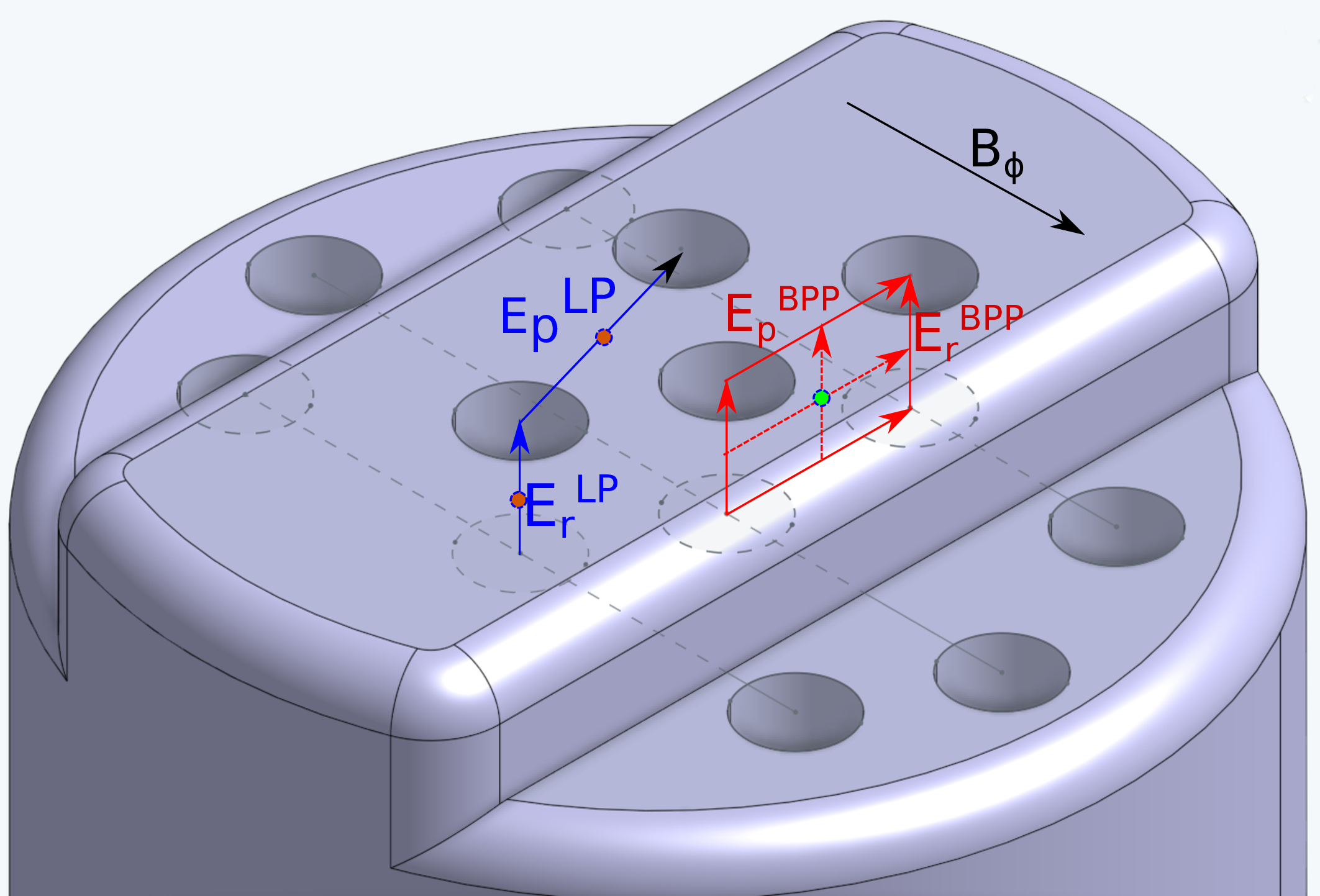 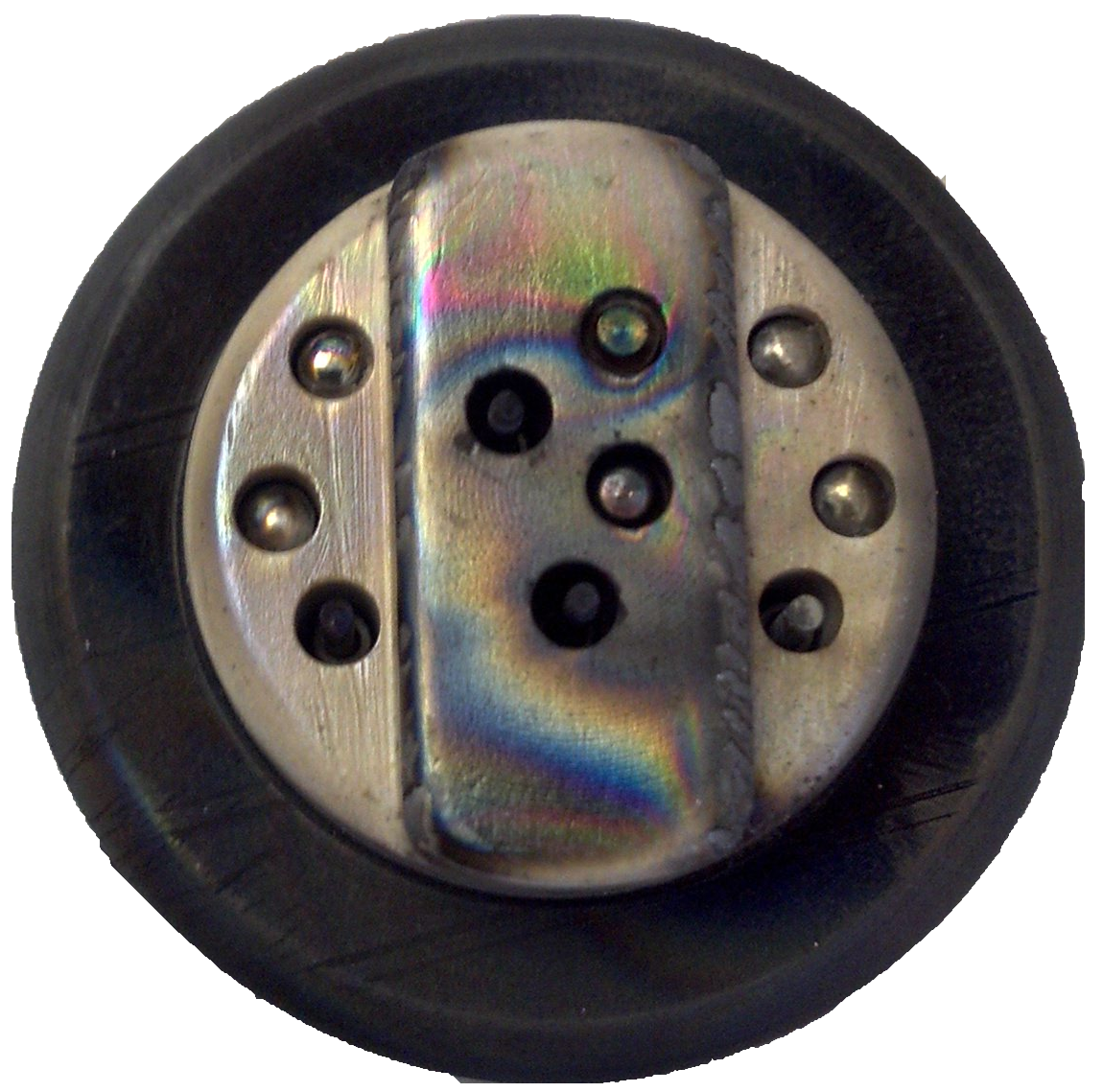 ‹#›
Contribution to I-mode studies at ASDEX Upgrade (in the scope of MST1 T05)
Contributed to invited talk by M. Reinke at APS 2019
I-mode: enhanced Te confinement as in H-mode,                                     n  confinement as in L-mode
	                                    No ELM crashes, but bursts
Study of the weakly-coherent mode (WCM) during N2 seeding of I-modes with pol. corr. reflectometry
L→I and I→H power threshold scaling analysis
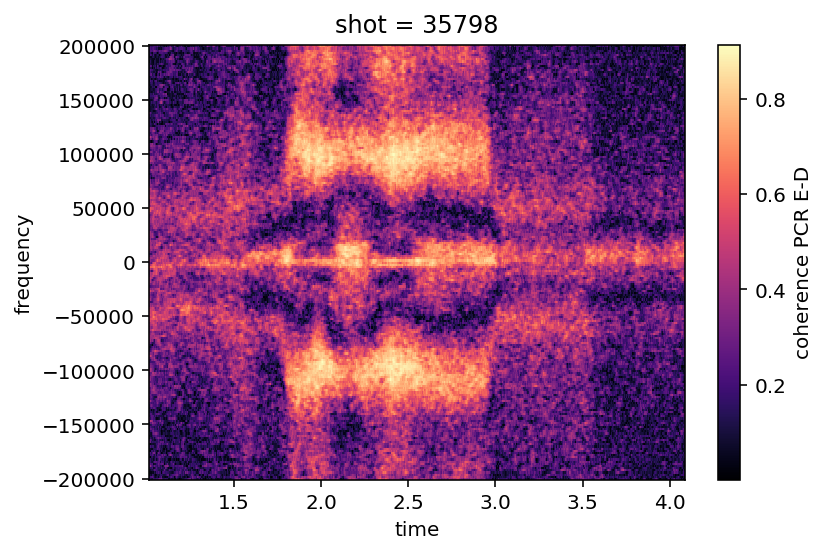 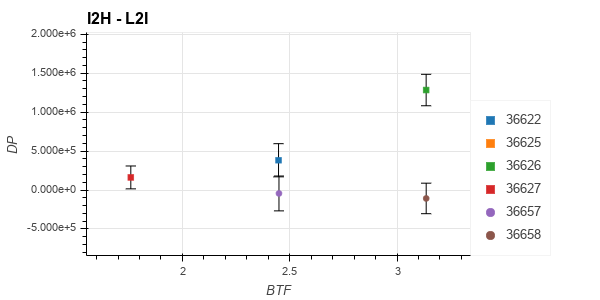 [Hz]
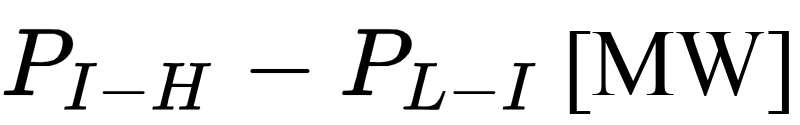 [s]
[T]
ECRH power
N2 puff
20.11.2019
O. Grover: L-H transition and enhanced confinement
‹#›